PPO OFFERED ON BASIS OF TWO MONTHS SUMMER INTERNSHIP FOR 2024 BATCH
COEP Technological University
 A Unitary Public University of Govt. of Maharashtra
Formerly College of Engineering Pune
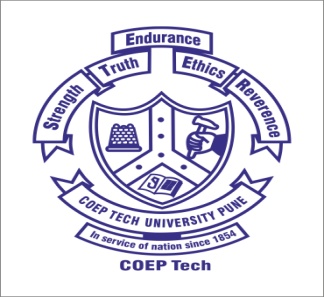 PPO OFFERED ON BASIS OF TWO MONTHS SUMMER INTERNSHIP FOR 2024 BATCH
COEP Technological University
 A Unitary Public University of Govt. of Maharashtra
Formerly College of Engineering Pune
PPO OFFERED ON BASIS OF TWO MONTHS SUMMER INTERNSHIP FOR 2024 BATCH
COEP Technological University
 A Unitary Public University of Govt. of Maharashtra
Formerly College of Engineering Pune
M.TECH INTERNSHIP FOR 2024 BATCH
COEP Technological University
 A Unitary Public University of Govt. of Maharashtra
Formerly College of Engineering Pune
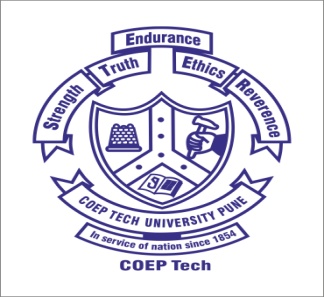 M.TECH INTERNSHIP FOR 2024 BATCH
COEP Technological University
 A Unitary Public University of Govt. of Maharashtra
Formerly College of Engineering Pune
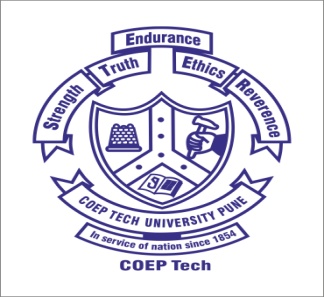